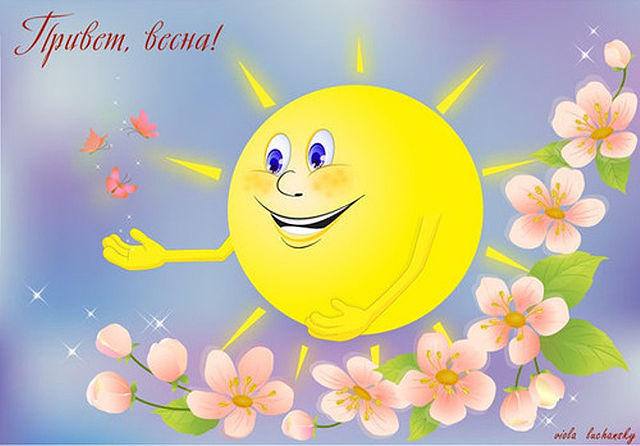 Поглядите, вот весна!
Воспитатель Антонова З.В.

Государственное бюджетное образовательное учреждение
 для детей 
дошкольного и младшего школьного возраста
начальная школа-детский сад
№ 646 Приморского района
г. Санкт-Петербург
2014
Весна пришла.
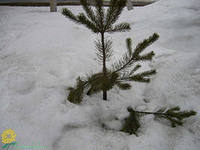 Снег темнеет, оседает и тает
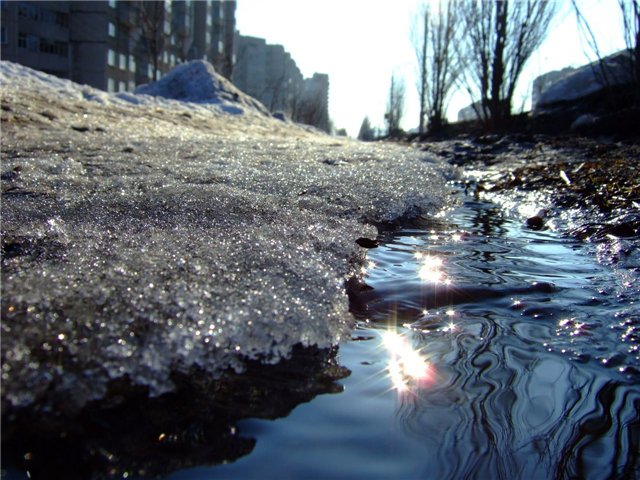 Появляются проталины
Бегут ручьи.
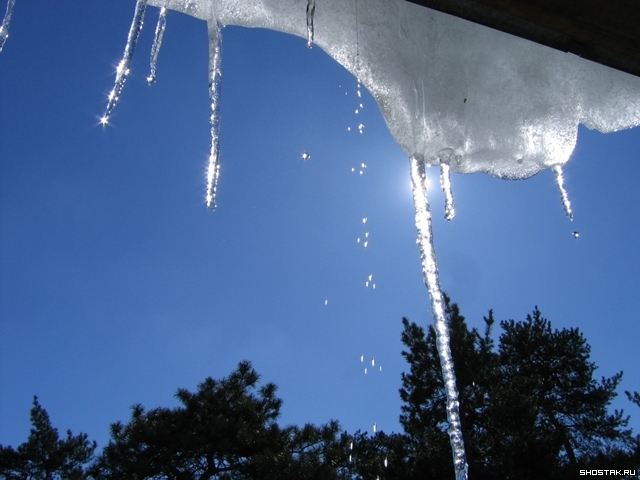 Звенит капель.
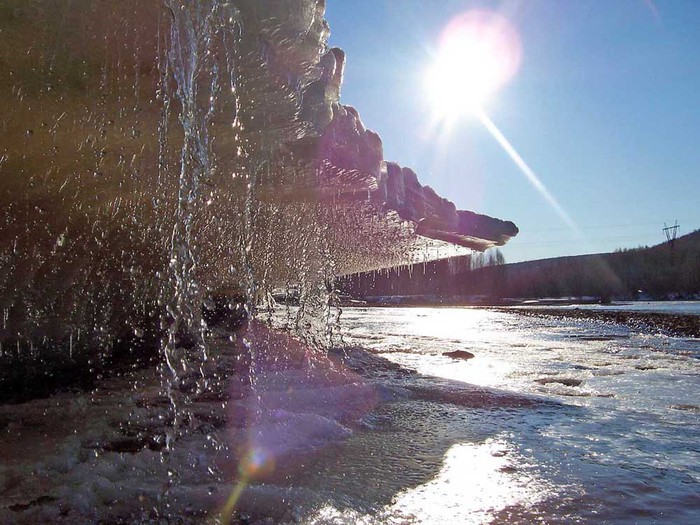 Весеннее солнышко.
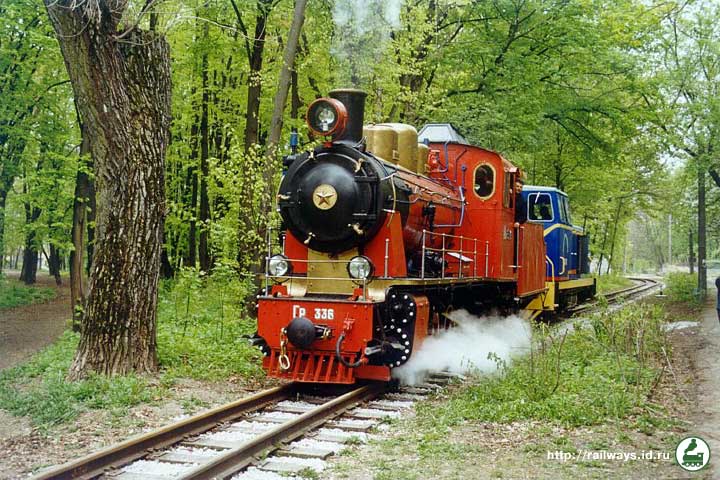 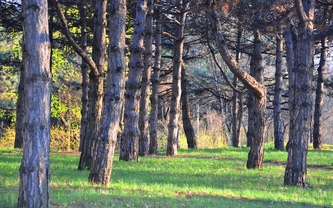 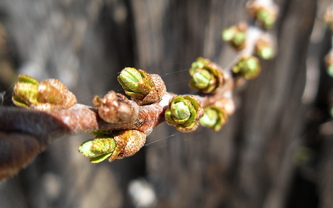 Набухают почки
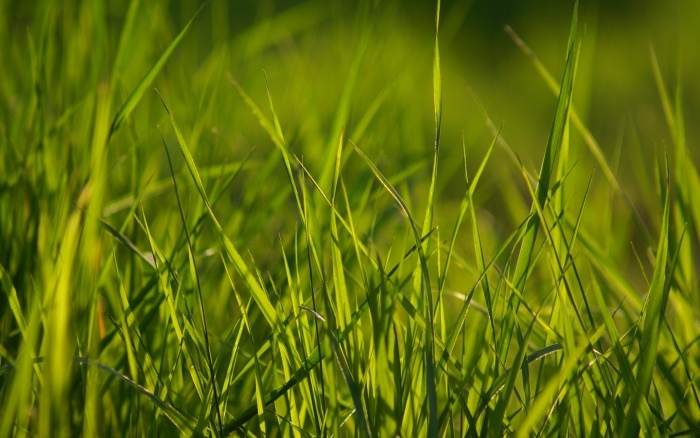 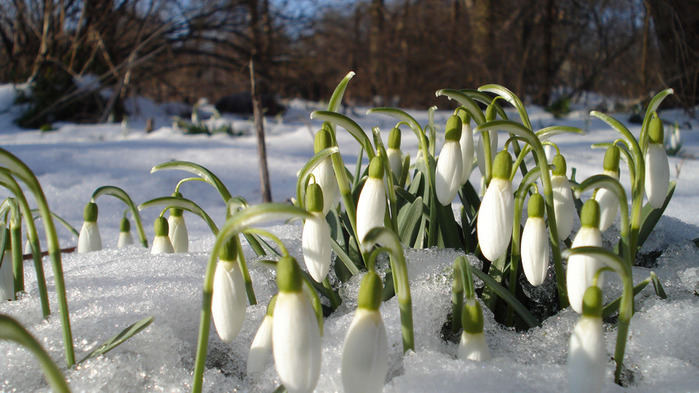 Подснежники
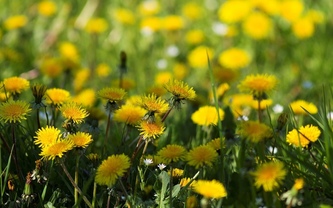 Носит модный сарафанчикЯрко-жёлтый одуванчик.
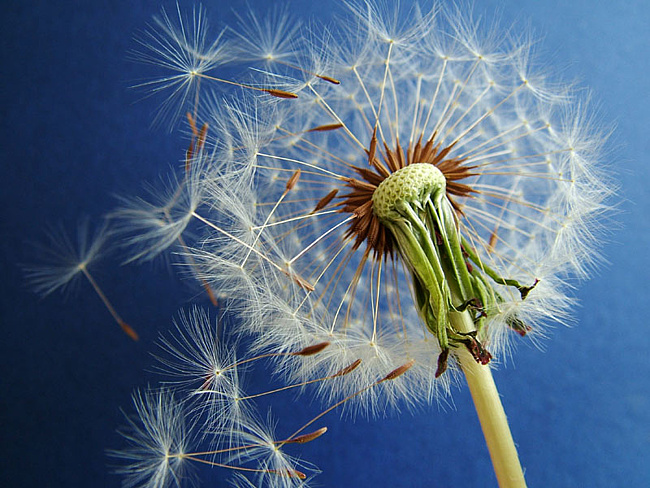 На него подуй слегка…
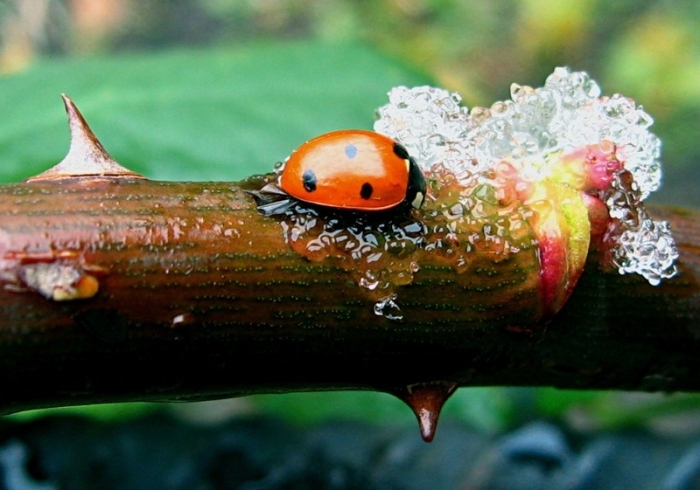 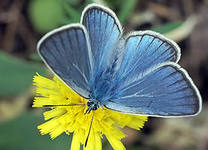 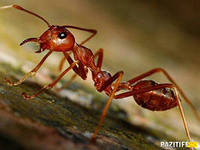 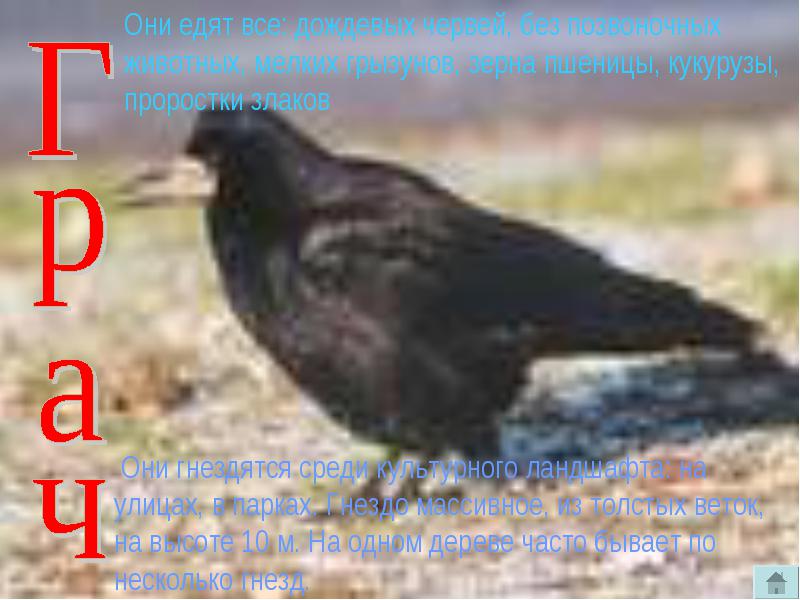 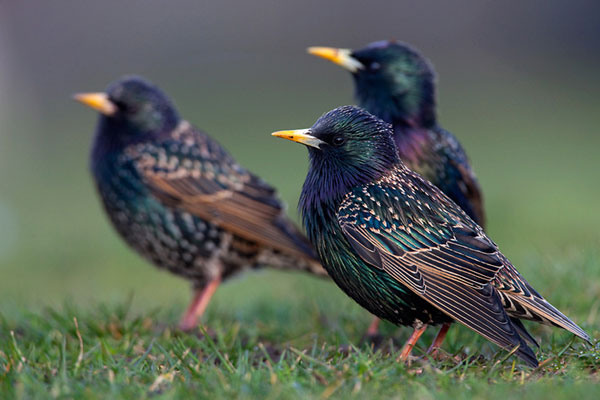 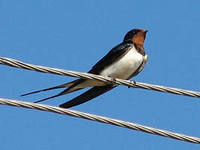 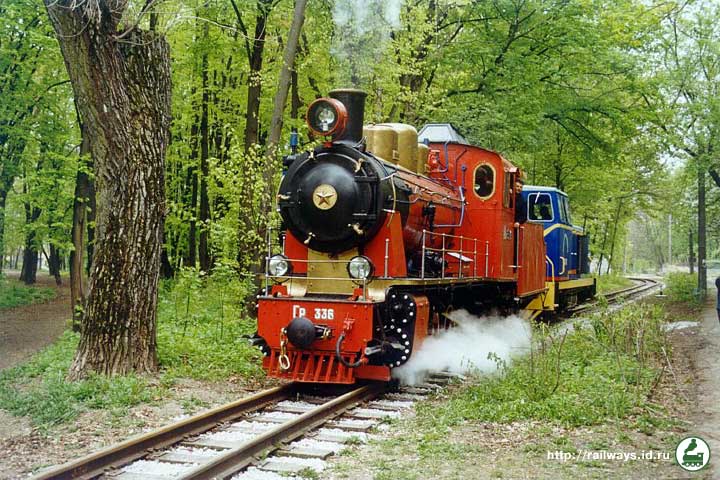 До свидания !
До новых встреч!